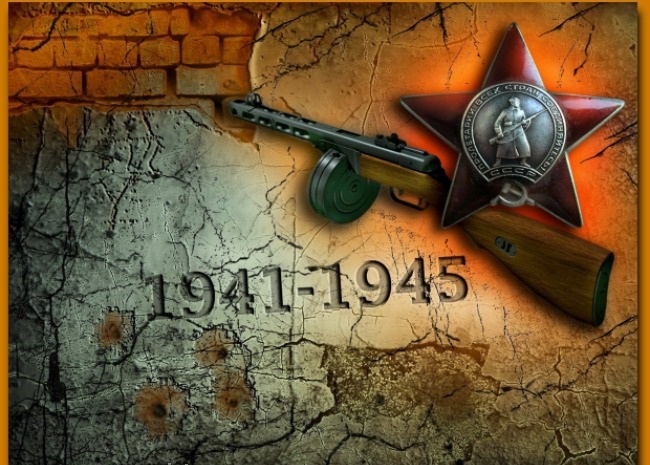 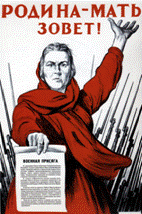 Подписано к печати в годы войны
Из редкого фонда научной библиотеки НТГСПИ
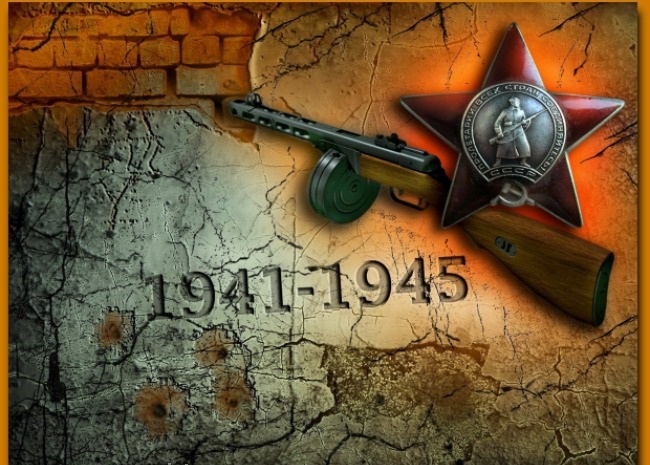 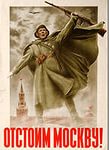 печать, 
поднимающая 
патриотический  дух армии 
и народа
Из фондов библиотеки нижнетагильского учительского института
С. В. Бахрушин  Димитрий Донской
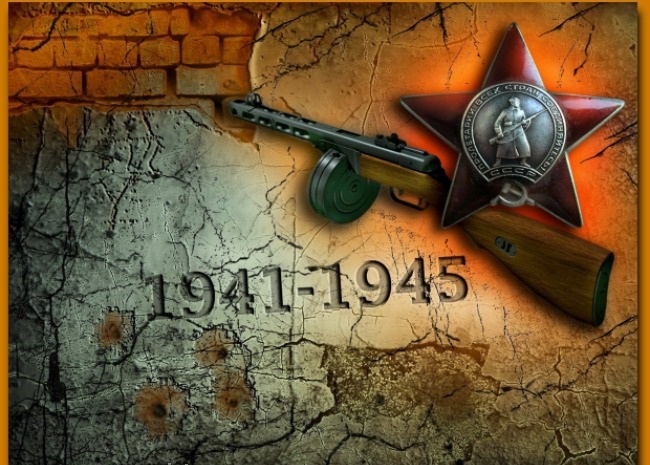 Пусть вдохновляет вас в этой войне мужественный образ наших великих предков – Александра Невского, Димитрия Донского, Кузьмы Минина, Димитрия Пожарского, Александра Суворова, Михаила Кутузова!И. Сталин
Содержание
Монголо-татарское нашествие
Золотая Орда И Русь
Борьба за единство русской земли
Куликовская битва
Русская земля после Куликовкой битвы
Дмитрий Донской  - герой русского   
                                                                  народа
С. В. Бахрушин  Димитрий Донской
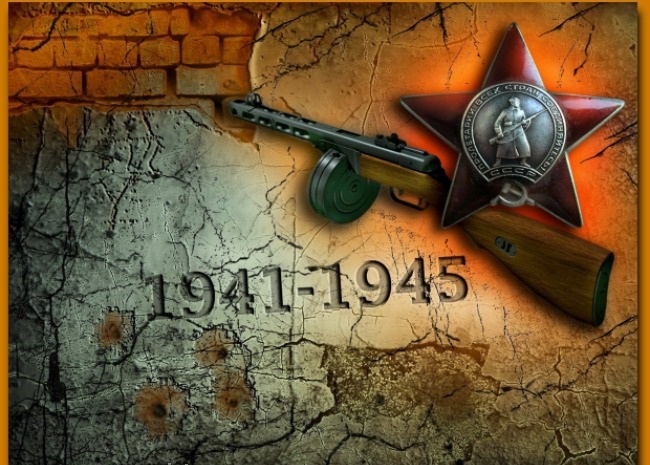 В серии Великие русские полководцы тиражом  25000 экз. вышла брошюра С. В. Бахрушина  «Димитрий Донской».Подписано к печати 23 мая 1942 г.  Издана в Ташкенте в Узбекском филиале Академии Наук СССР
П. Бажов  Сказы  о немцах
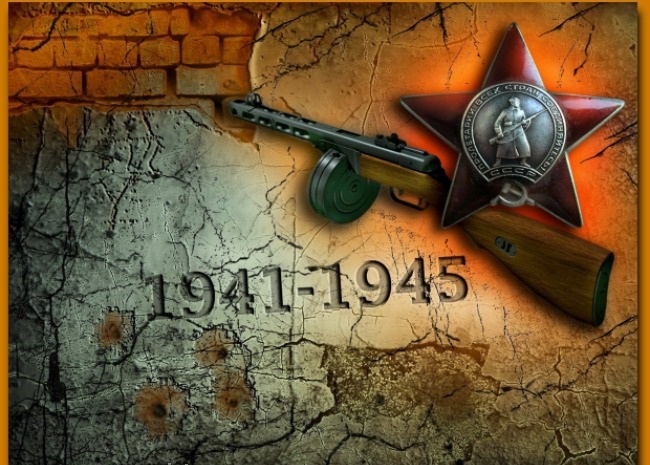 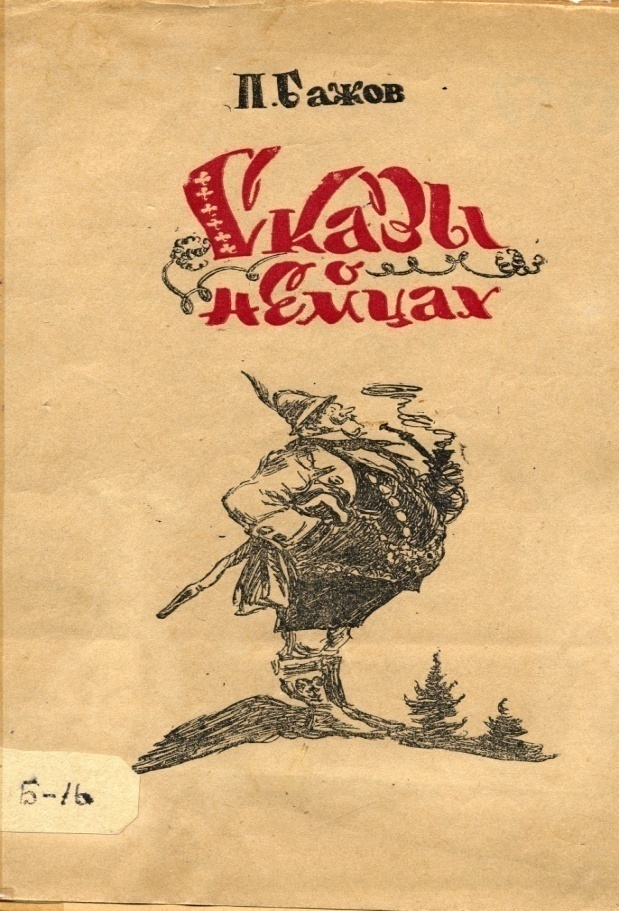 Подписано к печати 3 ноября 1943 года. Филиал 1-ой Образцовой  типографии Огиза РСФСР треста «Полиграфкнига». Свердловск. Тираж 25000
Красная новь
Журнал художественной литературы критики и публицистики
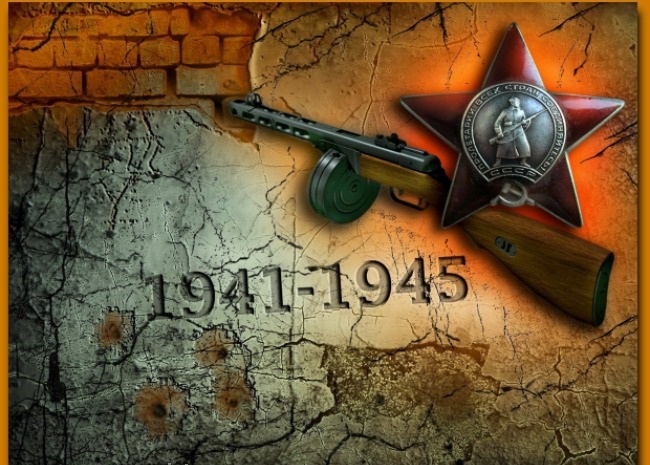 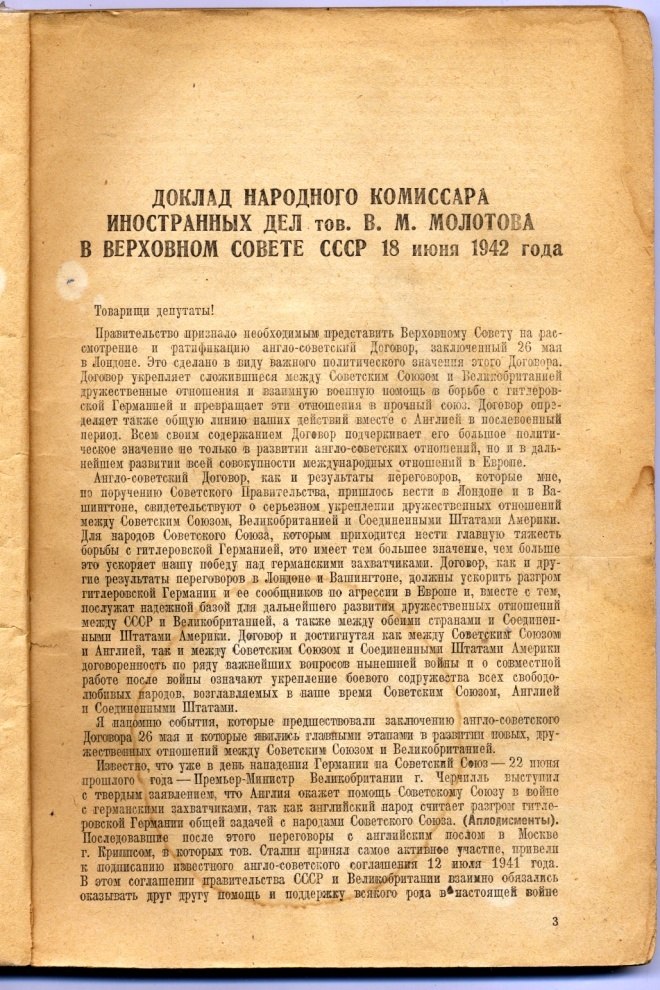 В номере:
Ник. Богданов – из
               записок военного
                  корреспондента
*АнатолийБондаревский –
           Орденоносцы, стихи
Александр Коваленко –
              По дороге на запад,
                      Небывальщина
И. Эйгес – Д. Давыдов 
        о партизанской войне
                                           1812 г.
Подписано к печати 11 августа 1942 года. Тираж 40000. ОГИЗ Государственное издательство художественной литературы. 18-я тип. Треста «Полиграфкнига», Москва
Красная новь
Журнал художественной литературы критики и публицистики
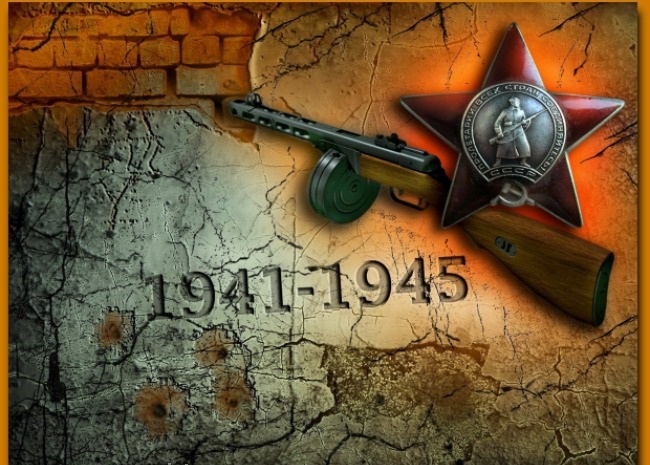 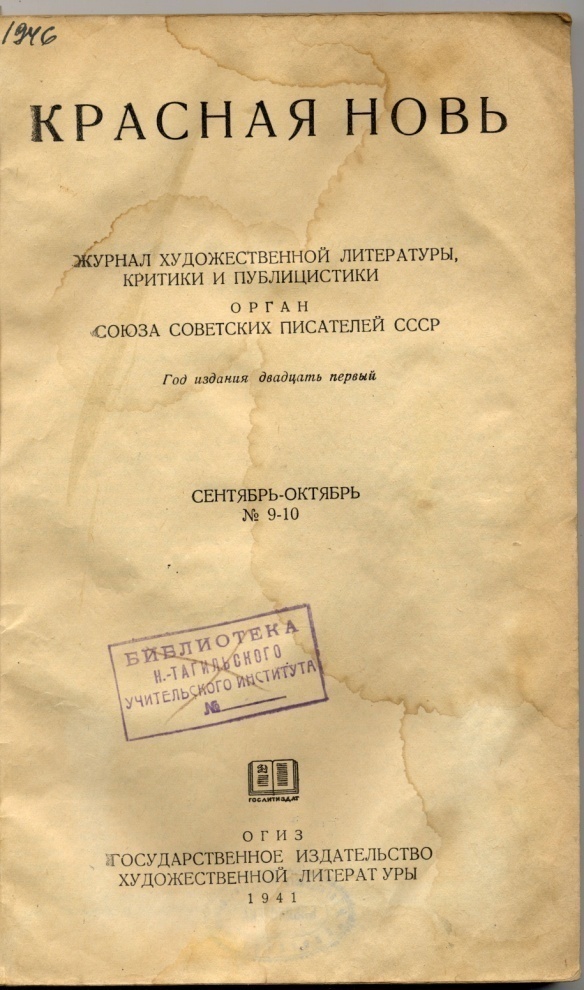 В номере: 
Ник. Богданов  - 
              из записок военного
                       корреспондента
 С. Щипачев –  «Я сердцем
                   родину объемлю»
Джиованни Джерманетто   
                   – Солдатская доля
*А. Твардовский – Мать
 Н. Четунова – Народная
                партизанская война
 С. Мстиславский – Лицо
                                          врага
В. Стамбулов – Америка
                         против Гитлера
Подписано к печати 26 марта1942 года. Тираж 30000. ОГИЗ Государственное издательство художественной литературы. Книжная фабрика им. Камиль Якуб. Казань
Журнал 
Интернациональная литература
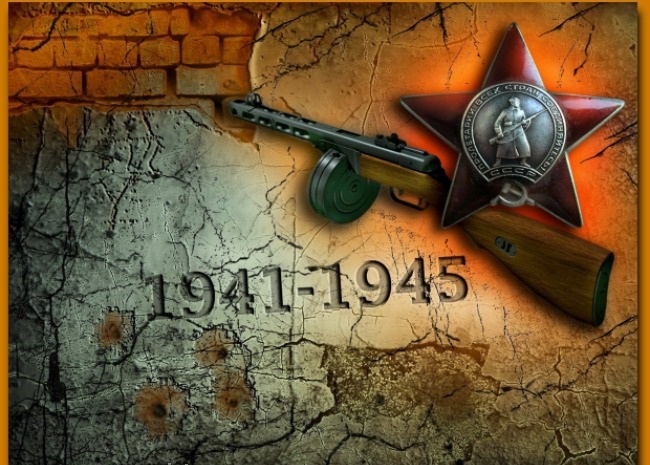 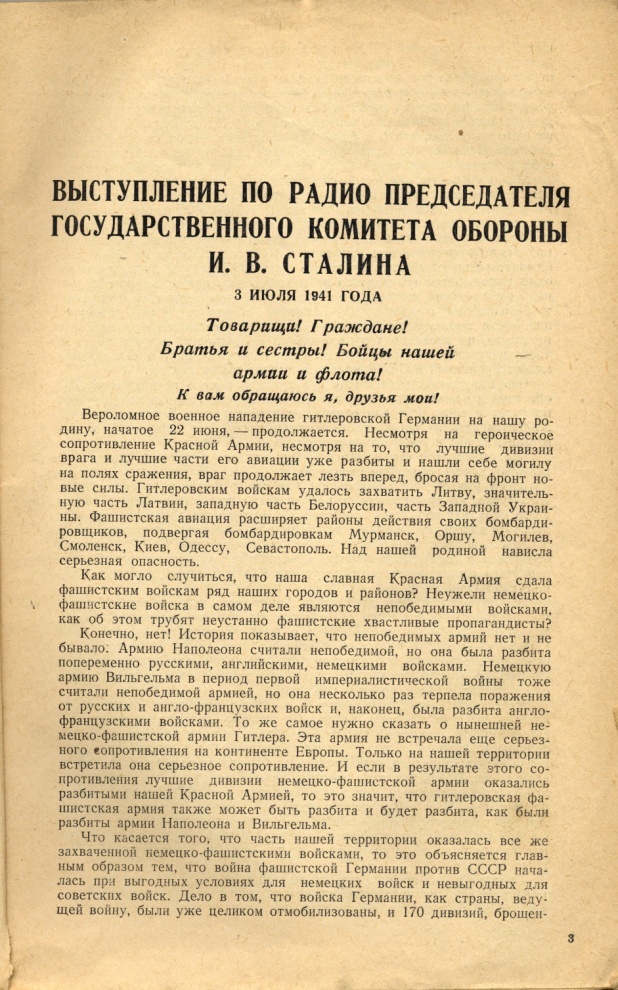 * Бертольт Брехт – Германский парад
* Эрих Вайнерт – 1812 – 1919 – 1941 (стихи)
 Стихи из концлагеря Вернэ
 Елизавета Кайль – «Город Жижки»
 Т. Рокотовь - Англия в дни войны
 Сторм Джеймсон -  Женщины в тылу 
 Е. Федорова – писатели, убитые фашизмом
Подписано к печати 9 августа 1941 года. Тираж 15000. ОГИЗ Государственное издательство художественной литературы. 6-я тип. ОГИЗа РСФСР треста «Полиграфкнига», Москва-Ленинград
Журнал 
Интернациональная литература
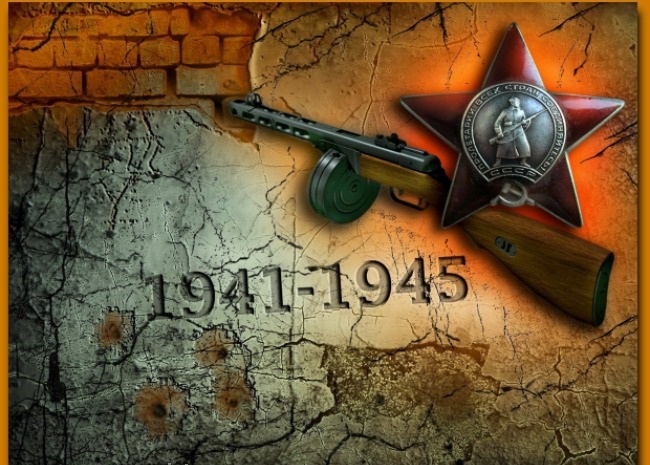 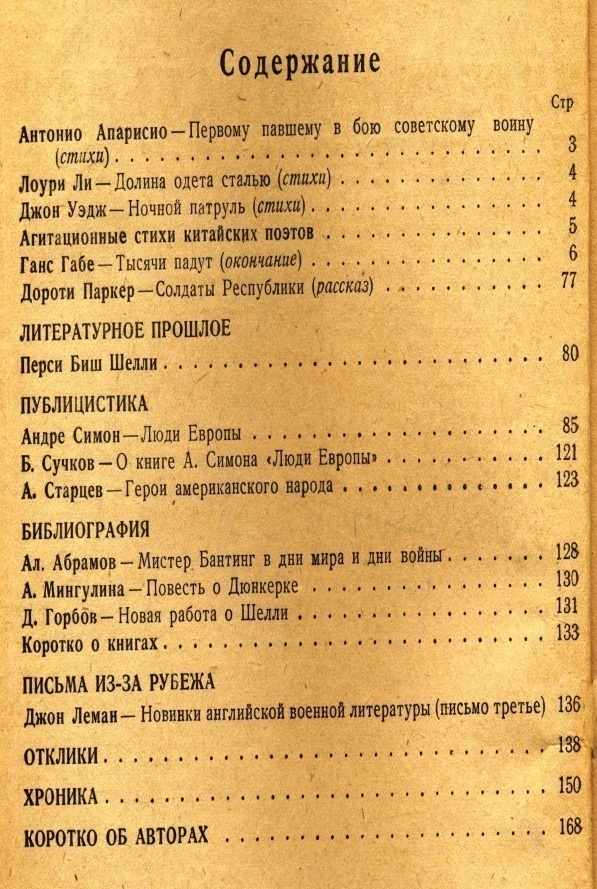 Подписано к печати 15 августа 1942 года. Тираж 15000. ОГИЗ Государственное издательство художественной литературы. 13-я тип. ОГИЗ, Москва-Ленинград
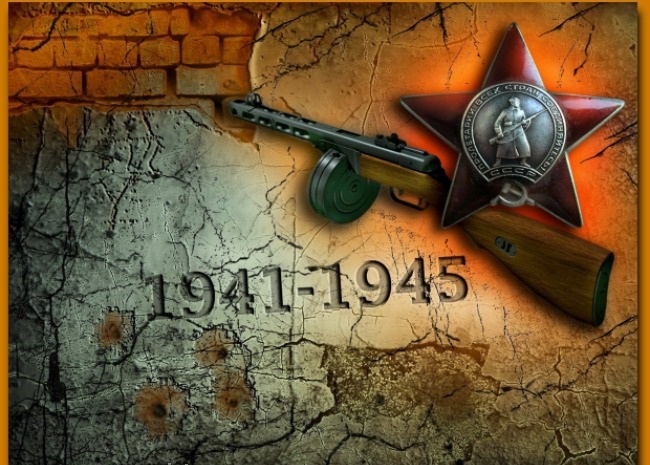 Научная литература
Из фондов библиотеки нижнетагильского учительского института
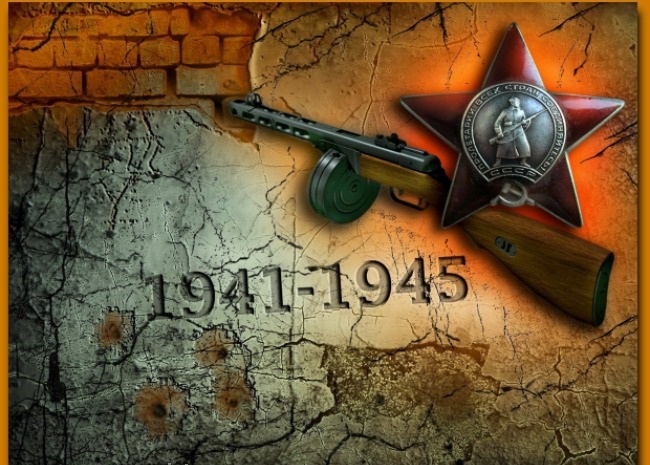 История английской литературы
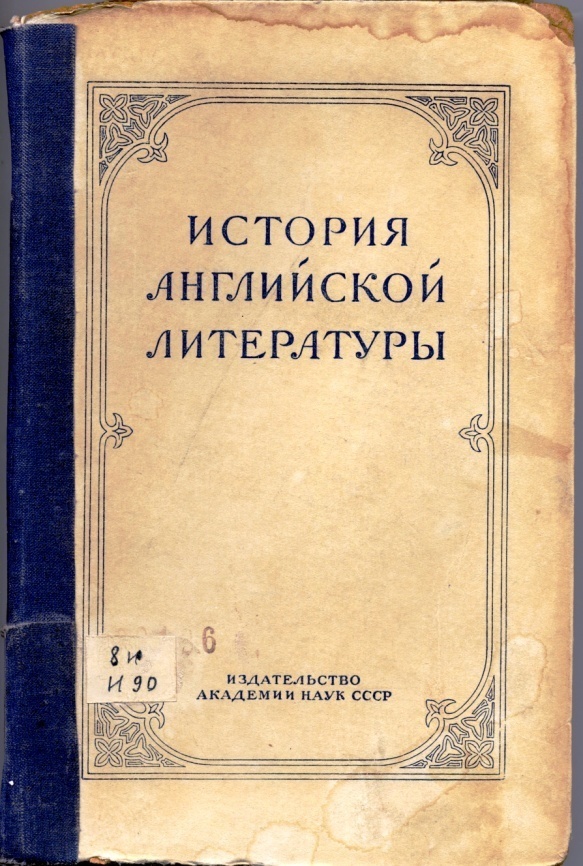 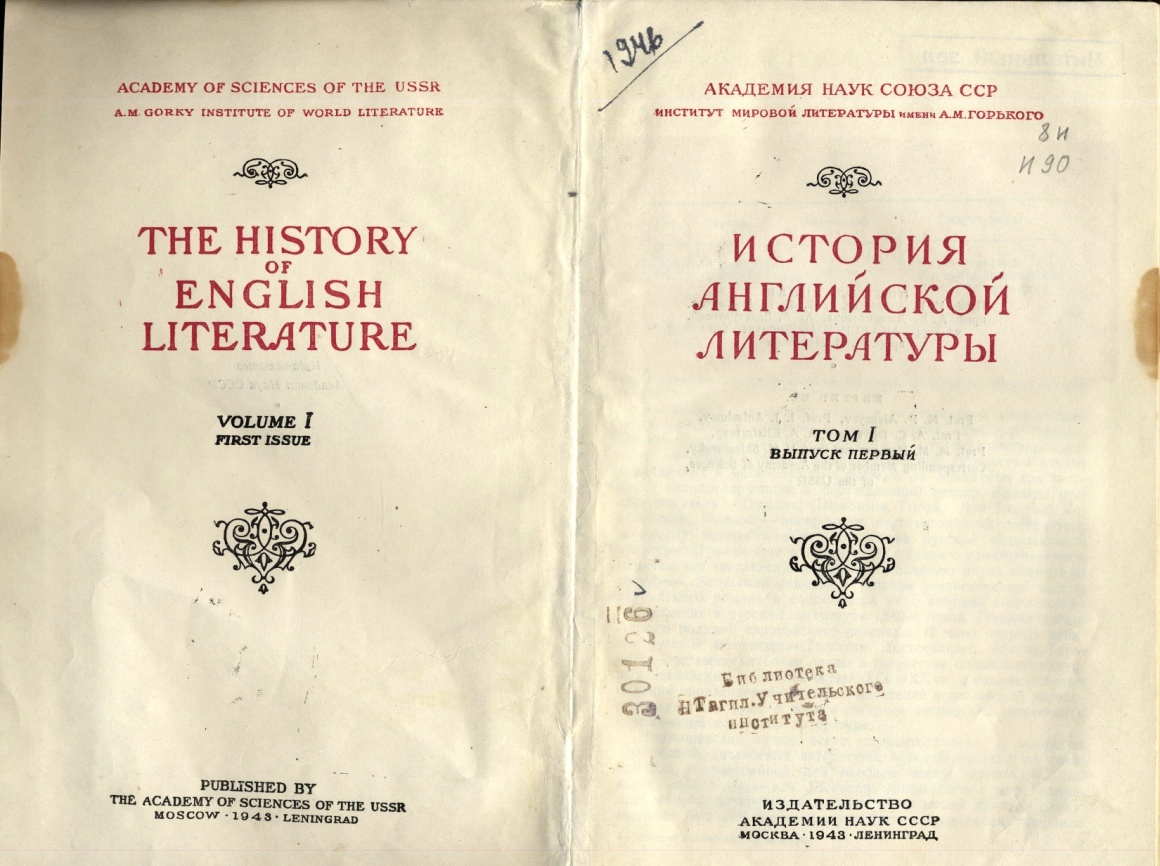 Подписано к печати 5 февраля 1943 года. 
Тираж 5000. 
филиал 1-ой образцовой типографии огиза рсфср треста «полиграфкнига». Свердловск
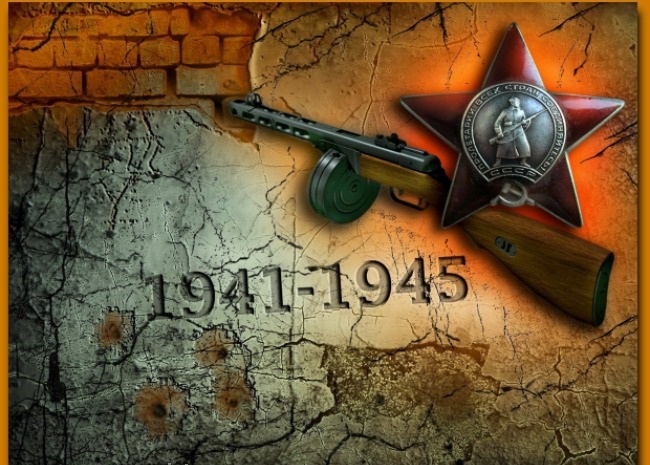 Научная литература
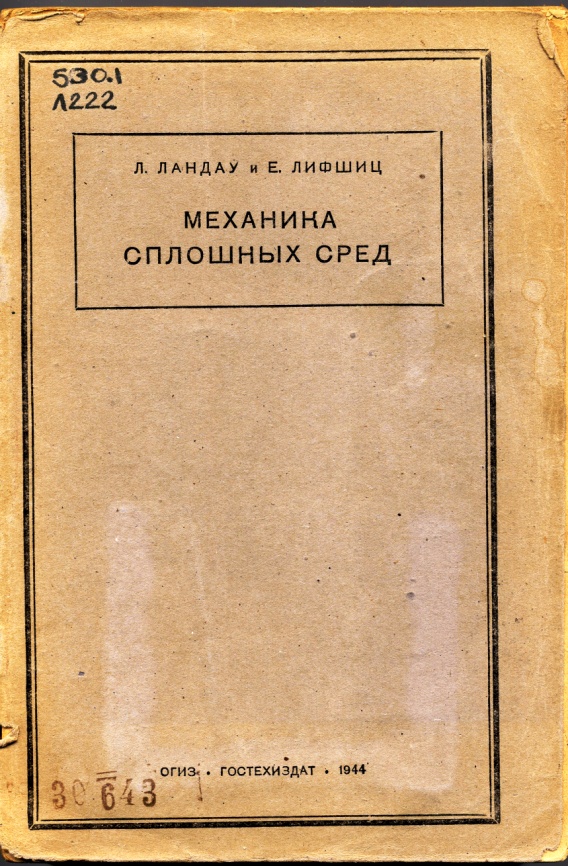 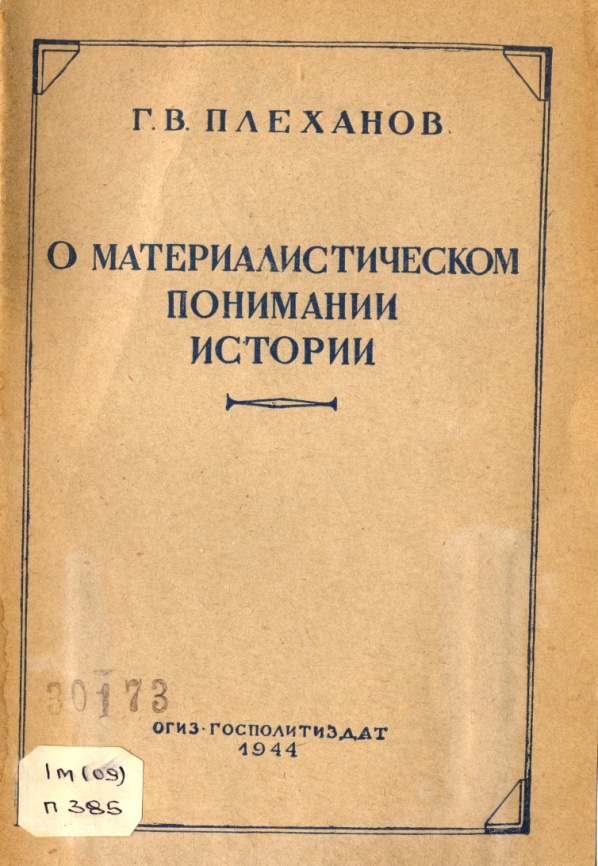 Подписано к печати 
7 октября 1944 года.
 Тираж 5000 
1-я образцовая тип. Треста «Полиграфкнига» Огиза пр СНК РСФСР. Москва
Подписано к печати 
18 июля 1944 года. 
Тираж 25000. 
З-я типография 
«Красный пролетарий» треста «полиграфкнига» огиза при снк рсфср. москва
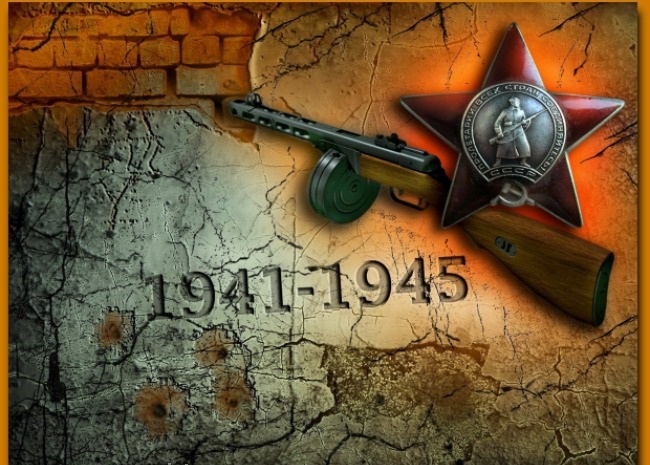 Литература для детей
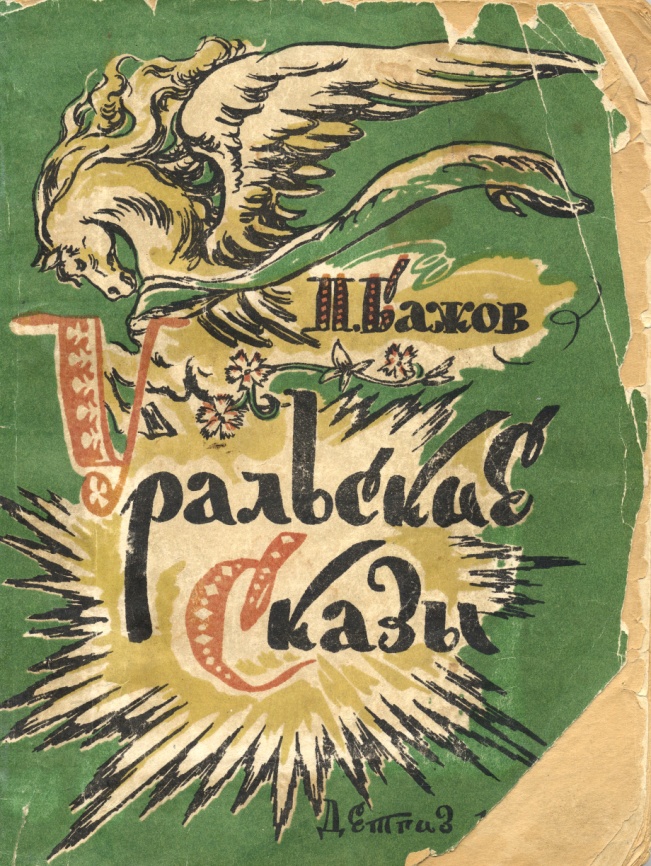 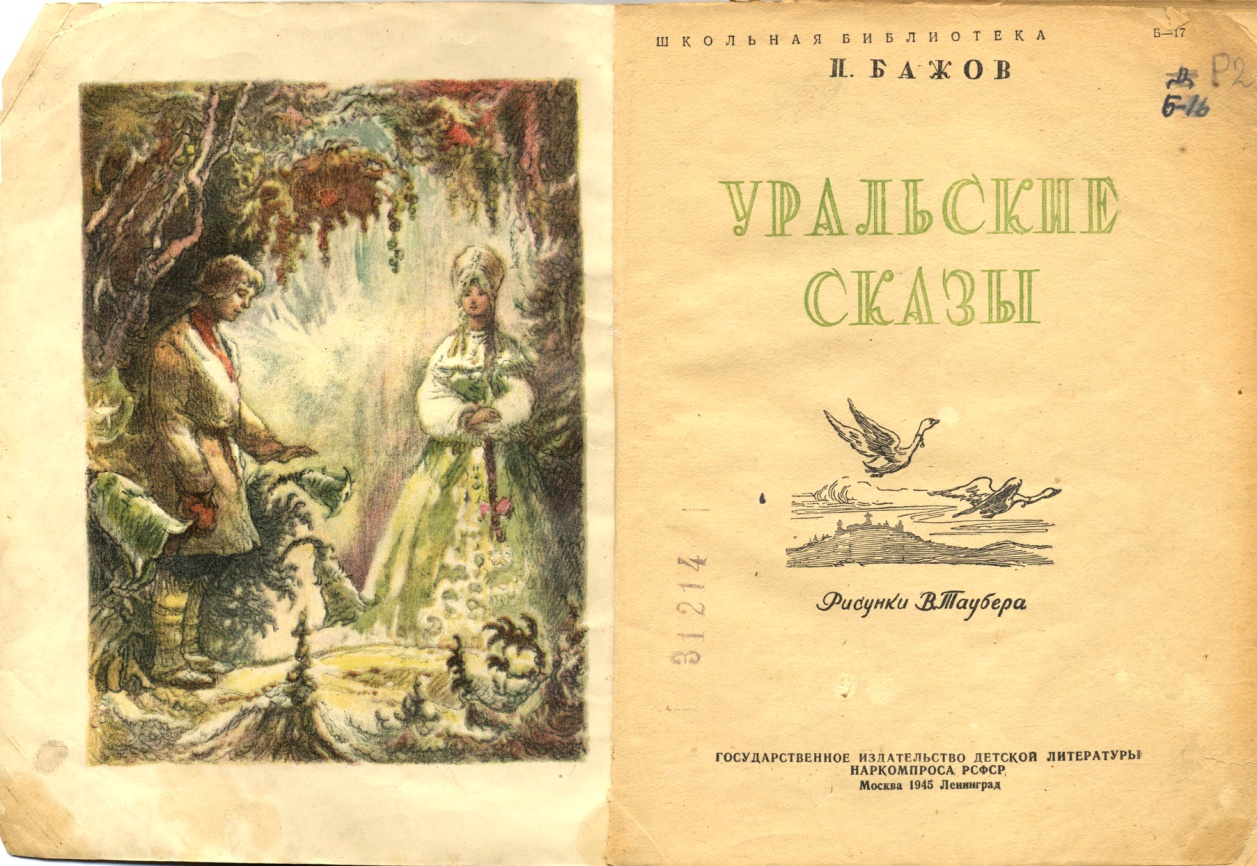 Подписано к печати 28 аперля 1945 года. 
Тираж 50000. 
Фабрика детской книги детгиза наркомпроса рсфср. москва
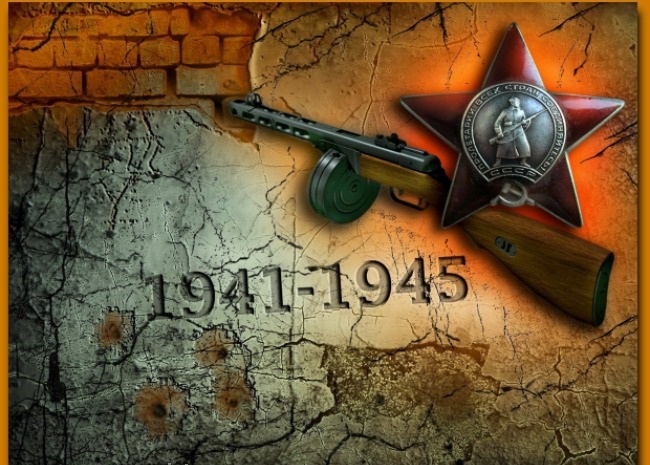 Книги со штампом технической библиотеки н. т. м. з. 
в редком фонде 
научной библиотеки нТГСПИ
В. Д. греков Культура Киевской руси
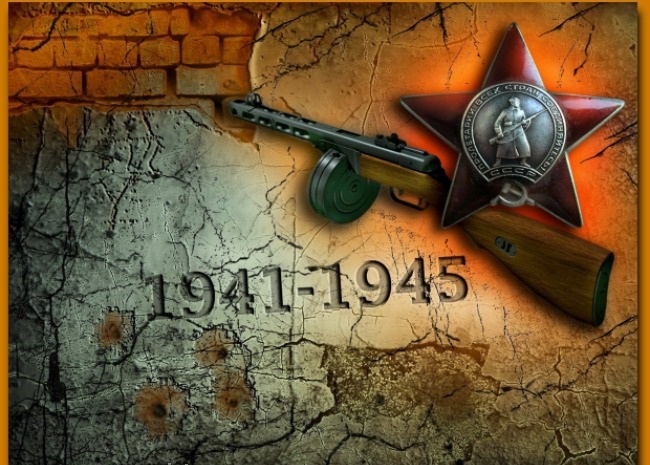 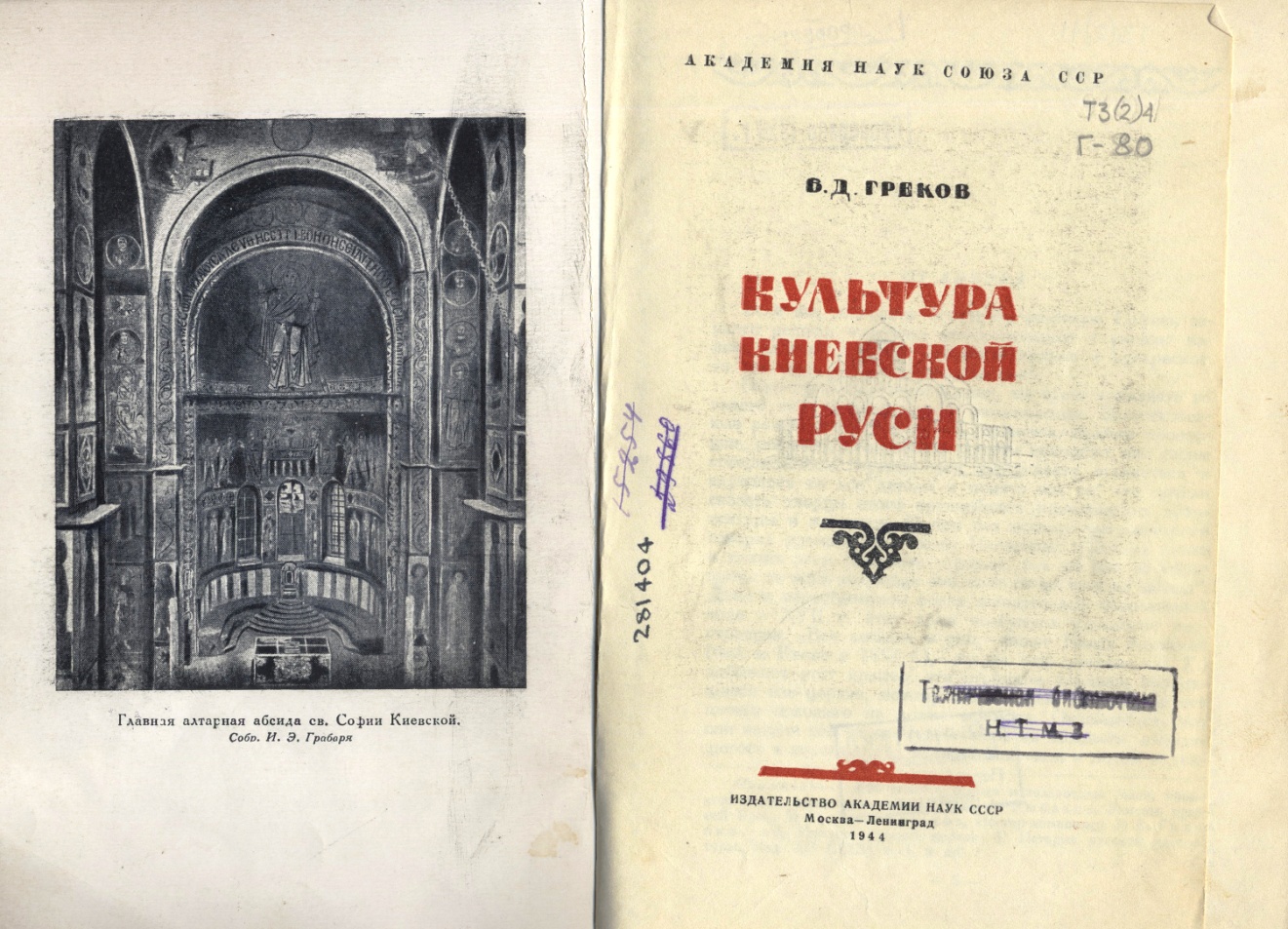 Подписано в печать 27 апреля 1944 года. 
Тираж 5000. 
6-я типография треста «Полиграфкнига» ОГИЗа при СНК РСФСР. 
Москва
А. Яковлев холопство и холопы в московском государстве  XVII в.
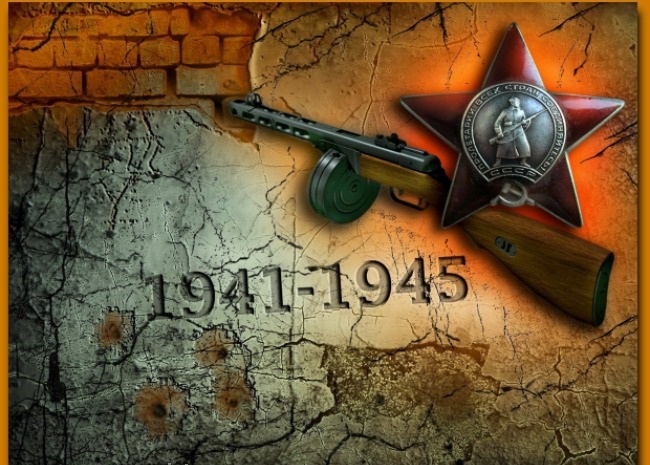 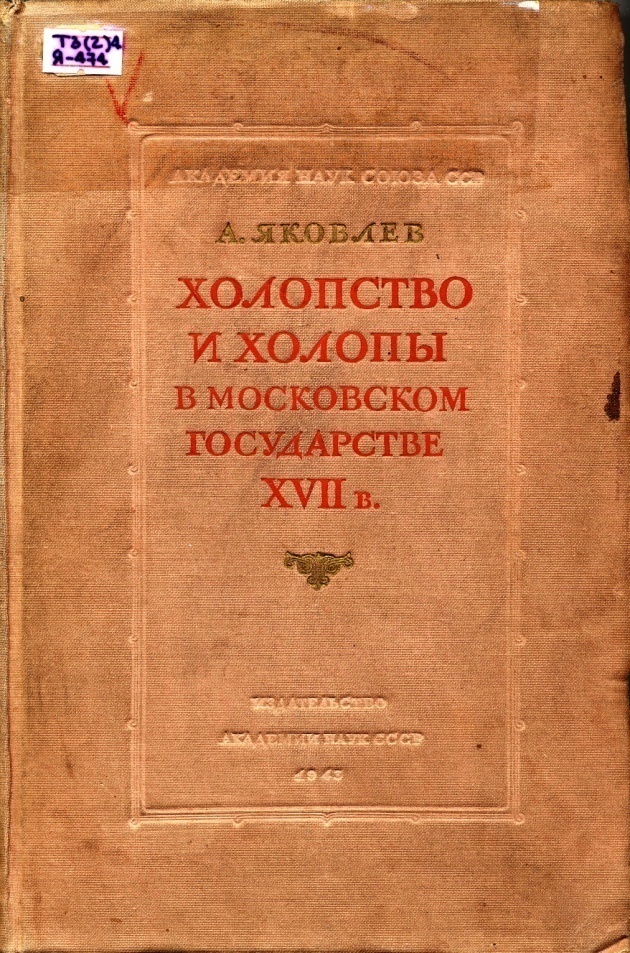 Подписано в печать 23 июня1943 года. 
Тираж 4000. 
1-я Образцовая типография Огиза РСФСР треста «Полиграфкнига». Москва
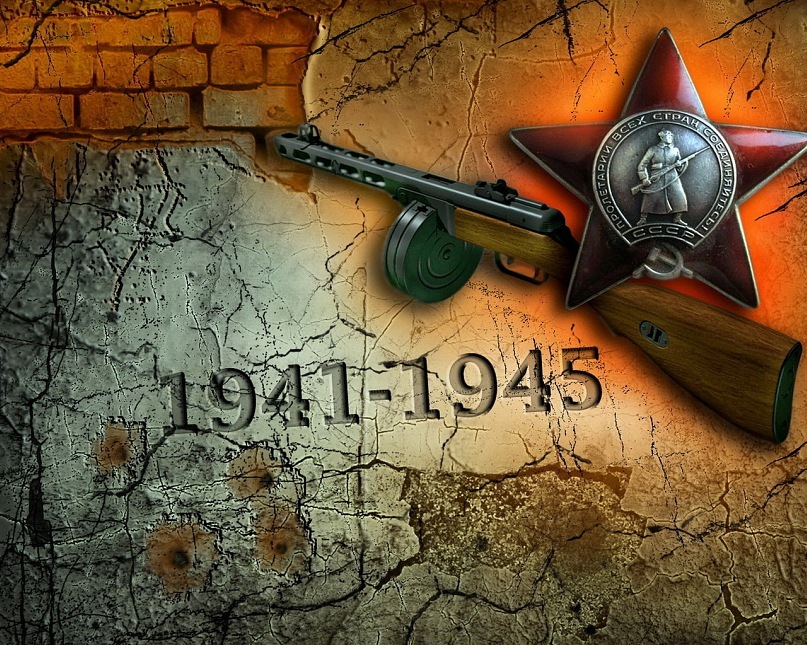 «Время неумолимо отсчитывает год за годом. 
Великая Отечественная война становится историей. 
Но не становится меньше людей у памятников, памятных знаков, мемориальных досок, братских могил. 
Книжное дело страны с честью выдержало все испытания войны и ценой огромного напряжения сил внесло свой вклад в победу над фашизмом»
                 http://www.onb.kursk.ru/our-booke/voina/knigi/wow.html
Научная библиотека НТГСПИ, 2015 г.